Clase Sumar .Matemática .Profesora: Carola Rubilar.
Comprensión de lectura.
Lenguaje y comunicación
Primer año A
Objetivo de aprendizaje : Sumar números hasta el 10  .
Semana del 08 al 12 de Junio .
Trabajar Texto del estudiante .

(Páginas  36, 37, 38, 39 , 40 , 41 , 42 y  43  )
Criterios de evaluación .No debe enviar el registro ,ante cualquier duda escribir  al correo: carolaandrea.r@hotmail.com (Colocar nombre del alumno/a).
    Se revisará el texto del estudiante cuando eventualmente volvamos a clases en el aula.
¡ Muy buen trabajo !
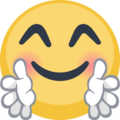